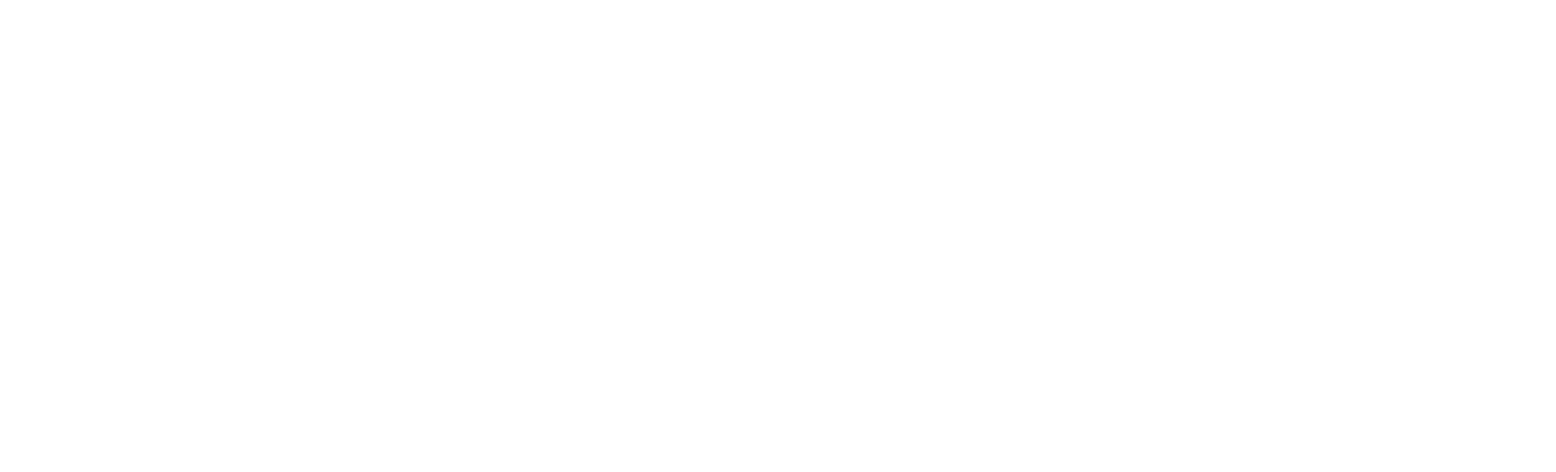 EXACT – EXternal Agent Certification Tool
Presentation Technical Gates
01-2025
EXACT V01 – What ?
New subscription platform to safety & quality certifications with real time information consultable by V-SPOC and E-SPOC.
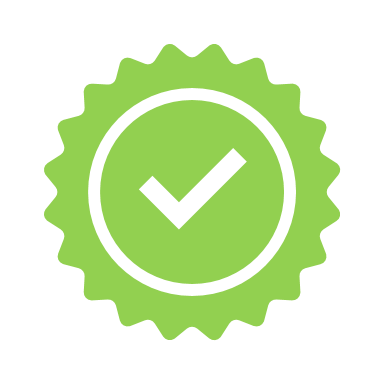 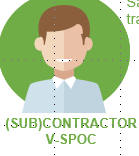 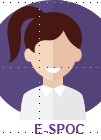 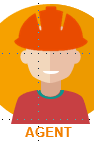 The Vendor Single Point of Contact (V-SPOC) is responsible for the administration linked to register agents to Safety & Quality certification at Elia. 
For each agent/V-SPOC, he gives the following information: unique email address, phone number & ID card in order to make a unique user ID for each user
The Elia Single Point of Contact (E-SPOC) is responsible for the validation & maintenance of the contractors’ agents and he is the single point of contact for the V-SPOC in case of problems & issues related to company and agent data.
The agent is working on our Elia Electrical sites and needs a safety (and for some a quality) certification to execute the work. 
Once he is validated by the E-SPOC, he receives an ID login & password by email (that he must validated) in order to take the test. 
His ID login will also be used when he needs to take a test again
2
EXACT - Technical Gates 01-2025
EXACT V01 – Why ?
EXACT V01 – When ?
Q2 in 2025
3
EXACT - Technical Gates 01-2025
EXACT V01 – How ?
New tool will save created agents in the system  quick access 
V-SPOC will be able to verify active agents, check the validity of safety and quality certificates, manage training registrations  more visibility & better traceability
Companies will have more control over creation and deletion of agents  increased autonomy
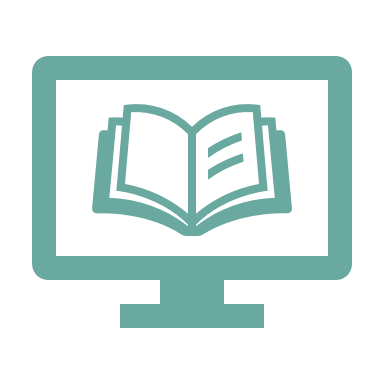 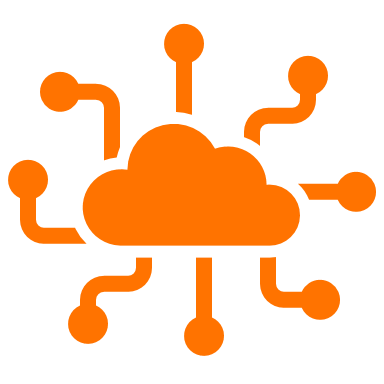 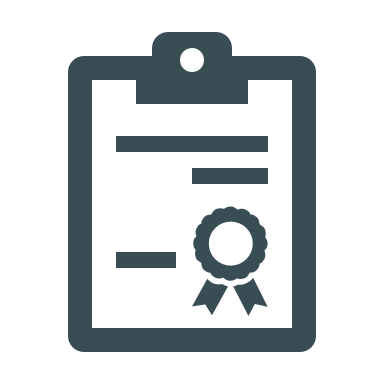 4
EXACT - Technical Gates 01-2025
EXACT V01 – Impact ?
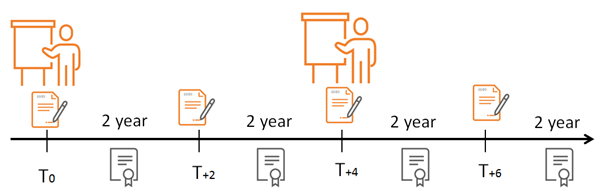 Mandatory Coaching Work Leader each 2 years instead of each 4 years  higher capacity expected for Work Leader
For each agent, V-SPOC must attribute a unique e-mail address and phone number  more accurate data 
An ID card for each field agent must be uploaded to the system  access control 
No paper test anymore, less change flexibility  no more last minute change once session is closed 
Each agent will receive in his/her mailbox a login & password that he/she must validate in order to be able to submit the test  more implication from agent
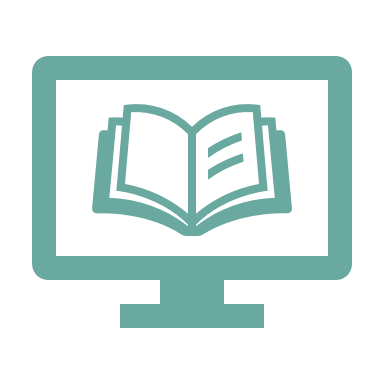 CLOSED
5
EXACT - Technical Gates 01-2025
EXACT V01 – What is not changing ?
Coaching WL and Test session are still taking place in our offices  no online coaching or Test 
BA4 / BA5 are still mandatory to subscribe to a certification
Coaching WL types and test type don’t change  same certification 
Safety certification are still mandatory to access a workplace 
Quality certification are still planned during Technical Gates (PM)
SAFETY CERTIFICATION
Work Leader FULL + Lines
Work Leader FULL
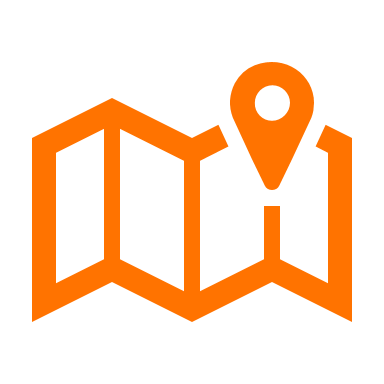 Work Leader LIGHT
Worker
6
EXACT - Technical Gates 01-2025
EXACT V01 – What do we expect from contractors ?
As soon as possible gather email addresses and phone numbers for your agents  good start
If you already have this data, we are strongly advising you to use them during subscription on the current tool  better migration & less time needed to update data with new tool release
Communicate the change to subcontractor
Stay posted by consulting our website.
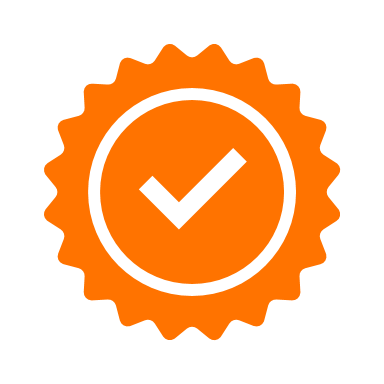 7
EXACT - Technical Gates 01-2025
Questions ?
For more information : website or e-spoc@elia.be
Thank you